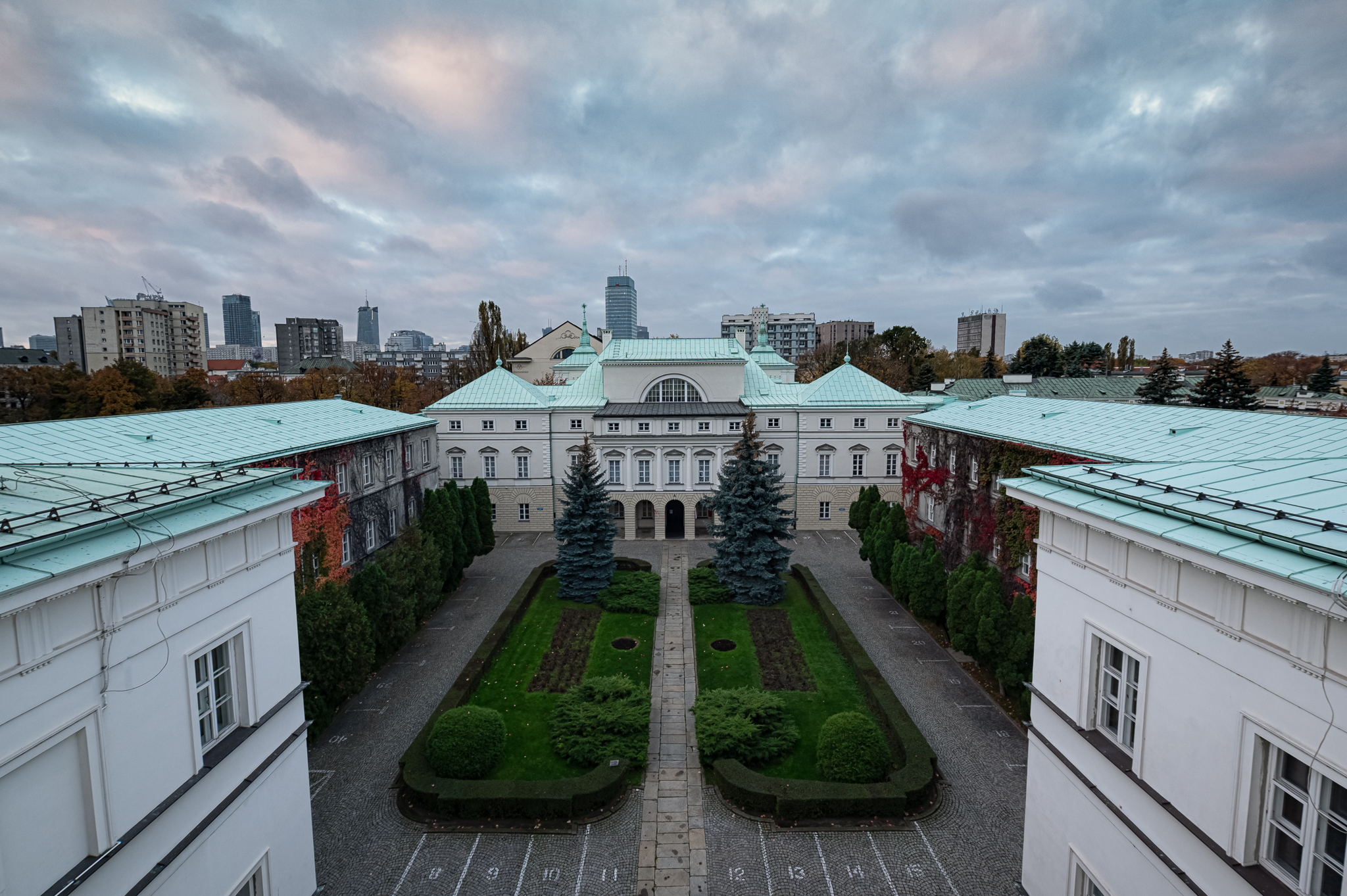 Poprawa komunikacji z pacjentami głuchymi i z niepełnosprawnością słuchu w placówkach medycznych
Michał Mazur
kierownik projektu Dostępność Plus dla AOS
Niesłyszący pacjent w placówce medycznej
Trudnością jest komunikowanie się i dotarcie do informacji, która dostępna jest jedynie drogą głosową. 
Każda z grup osób niesłyszących komunikuje się w inny sposób.
Dla osób z niepełnosprawnością słuchu zwykle nie jest problemem dotarcie na wysokie piętro budynku, w którym nie ma windy. Zajęcie miejsca w poczekalni też zwykle nie jest uciążliwe.
Zgodnie obowiązującymi przepisami, każdy pacjent będący osobą ze szczególnymi potrzebami ma prawo do otrzymania informacji o rodzaju i zakresie świadczeń udzielanych przez placówkę, prawach pacjenta oraz swoim stanie zdrowia w zrozumiały dla niego sposób. To uprawnienie pacjenta ze szczególnymi potrzebami dotyczy wszystkich placówek ochrony zdrowia, niezależnie od ich formy prawnej
Co mówią przepisy prawa?
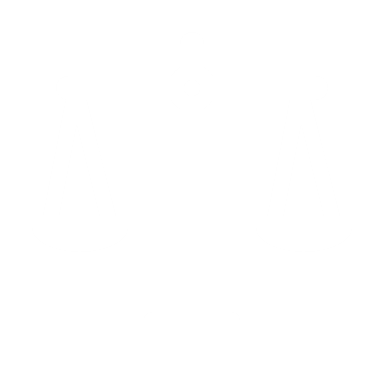 Bariery w otoczeniu względem osób z niepełnosprawnością słuchu
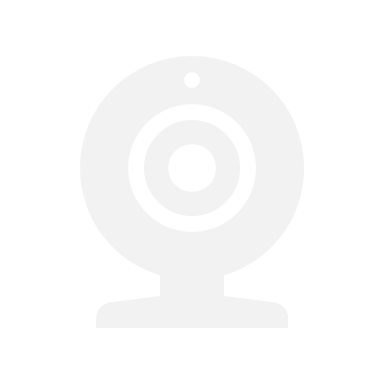 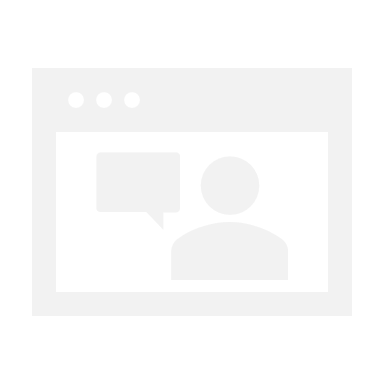 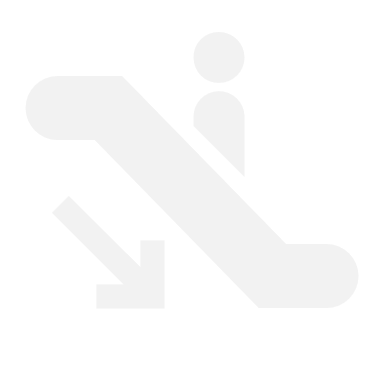 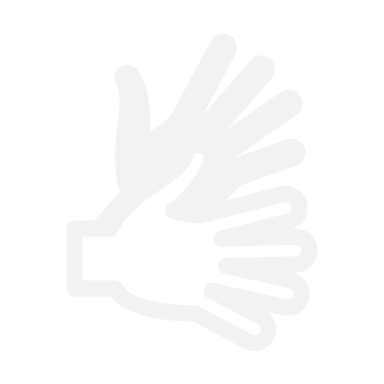 Cyfrowe
Akustyczne
Poznawcze
Komunikacyjne
1
2
4
3
zapewnienie tłumacza języka migowego online (abonament, w rejestracjach)
zakup pętli indukcyjnych mobilnych i stacjonarnych – do rejestracji i gabinetów lekarskich
Rozwiązania dla osób z niepełnosprawnością słuchu w projektach D+ dla zdrowia/AOS
zakup systemów FM do rejestracji
szkolenie personelu medycznego z PJM
szkolenia personelu z komunikacji/obsługi OzN, w tym z osobami słabosłyszącymi
zapewnienie alternatywnych środków komunikacji (poczta elektroniczna, SMS, MMS, komunikatory internetowe, chatboty, formularze kontaktowe)
Rozwiązania dla osób z niepełnosprawnością słuchu w projektach D+ dla zdrowia/AOS
dostosowanie rejestracji m.in. obniżone lady, dobre oświetlenie
opracowanie procedur obsługi pacjentów z niepełnosprawnościami, w tym osób słabosłyszących
zapewnienie informacji o zakresie działalności placówki w PJM  w formie pliku wideo
zapewnienie napisów/audiodeskrypcji w materiałach multimedialnych
Rozwiązania dla osób z niepełnosprawnością słuchu w projektach D+ dla zdrowia/AOS
zakup interkomów, wyświetlaczy gabinetowych i rejestracyjnych (multimedialnych)
zakup piktogramów informacyjnych, oznaczeń np. gabinetów, toalet
Efekty
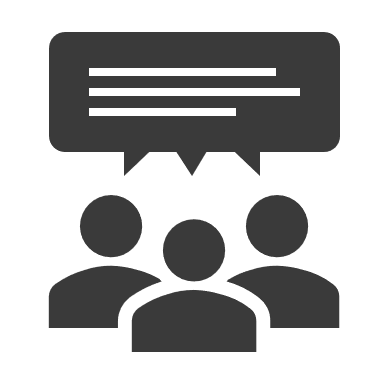 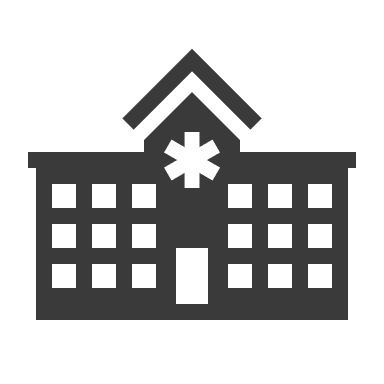 blisko 1200 przeszkolonych pracowników szpitali i POZ z komunikacji z OzN
272 dostosowane placówki podstawowej opieki zdrowotnej
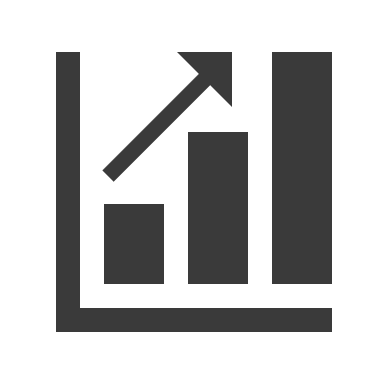 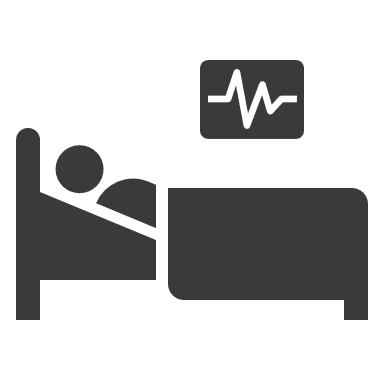 78 dostosowanych szpitali
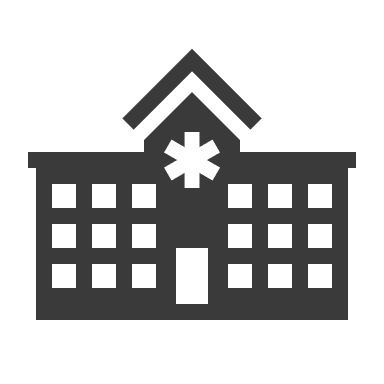 min. 362 placówki AOS, które poprawią dostępność dla OzN do 2028 roku
Inne działania
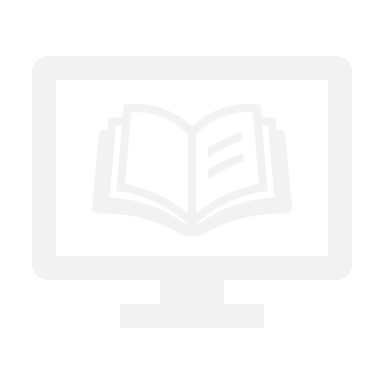 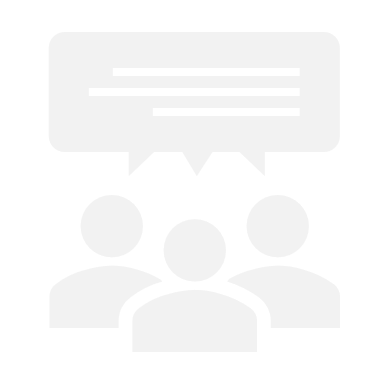 szkolenia centralne dla placówek AOS/Grantobiorców z obsługi osób ze szczególnymi potrzebami
poradnik o dostępności placówek medycznych i komunikacji opracowany we współpracy z BRPP
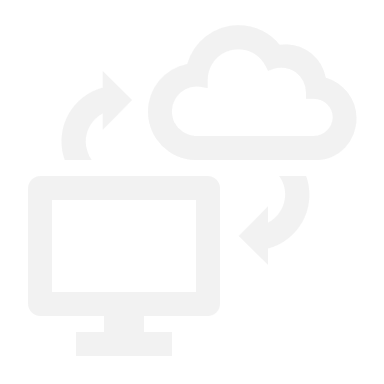 platforma komunikacji o dostępności dla placówek medycznych 
(e-learning, poradniki i inne treści edukacyjne), patronat korporacyjny TVP S.A.
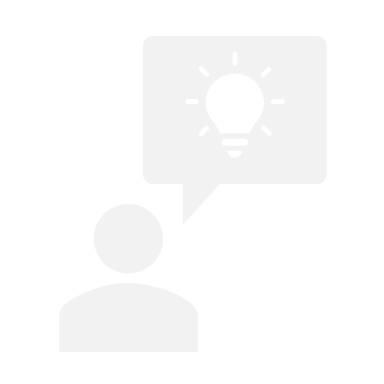 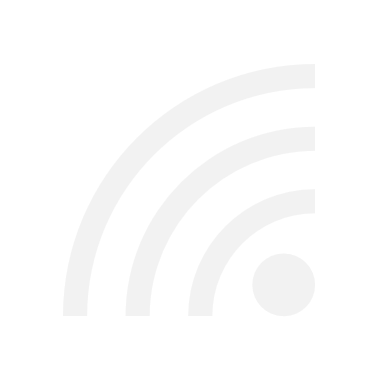 działania własne MZ oraz we współpracy z partnerami zewnętrznymi
tłumacz pjm dla interesantów MZ, tłumacz pjm podczas spotkań w MZ, pętle indukcyjne w MZ, materiały video MZz tłumaczeniem na pjm
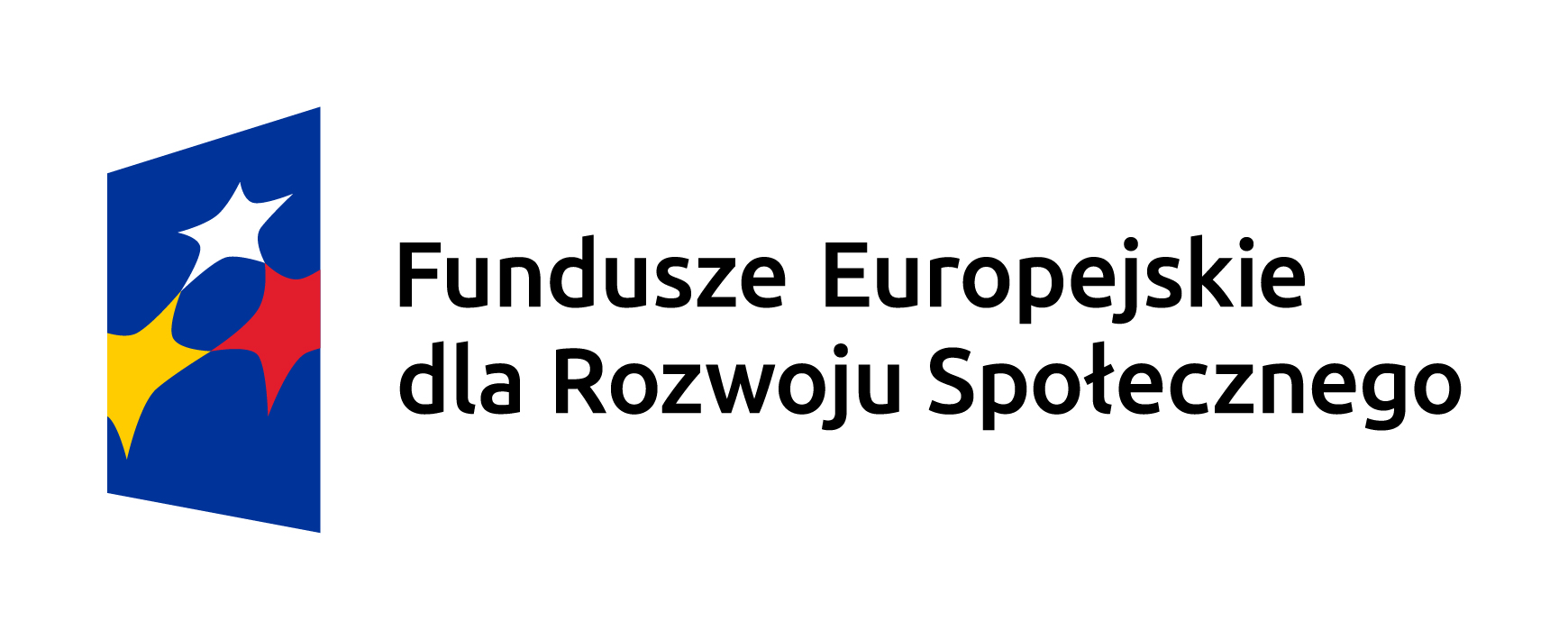 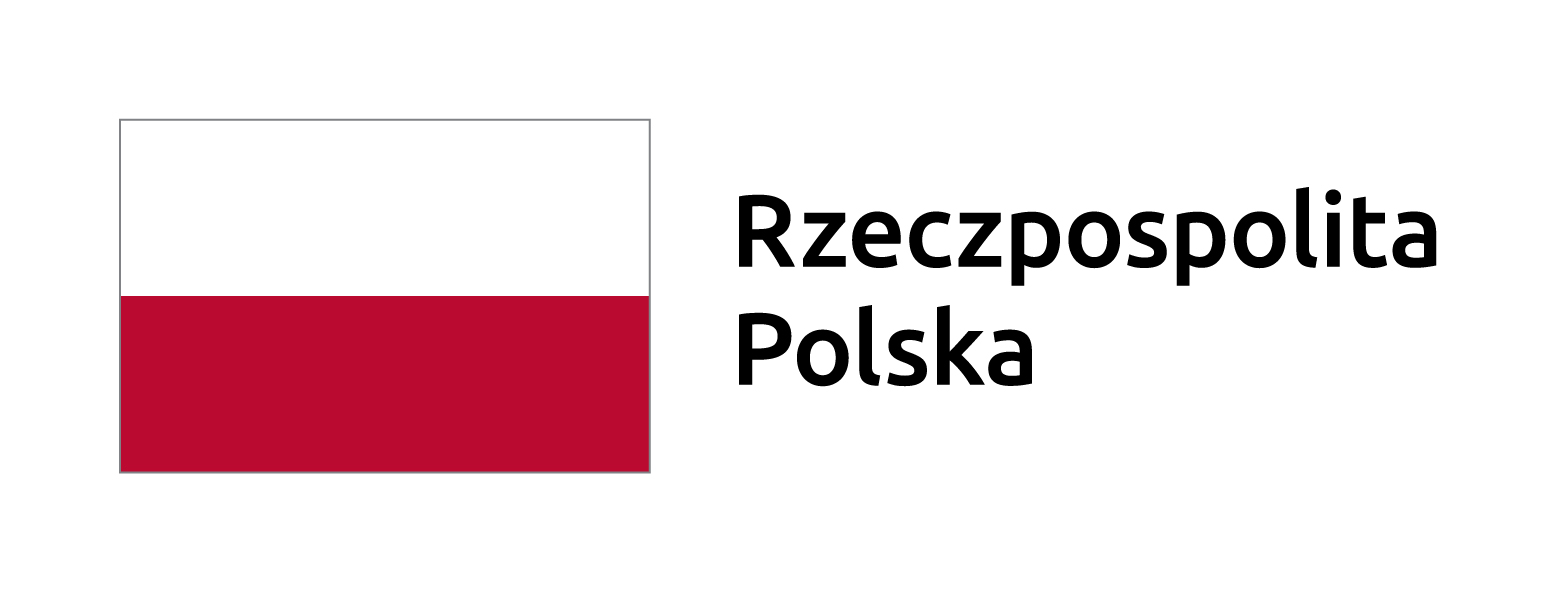 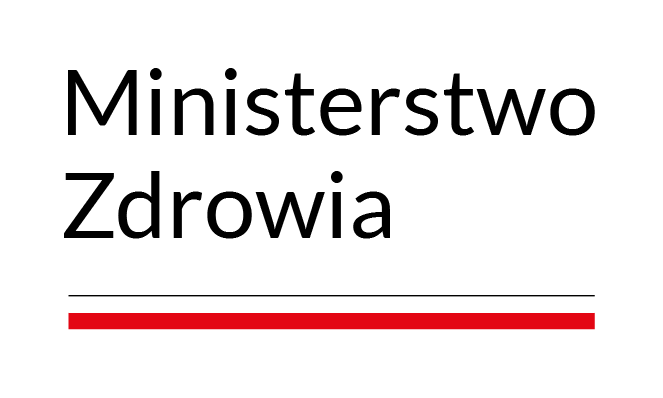 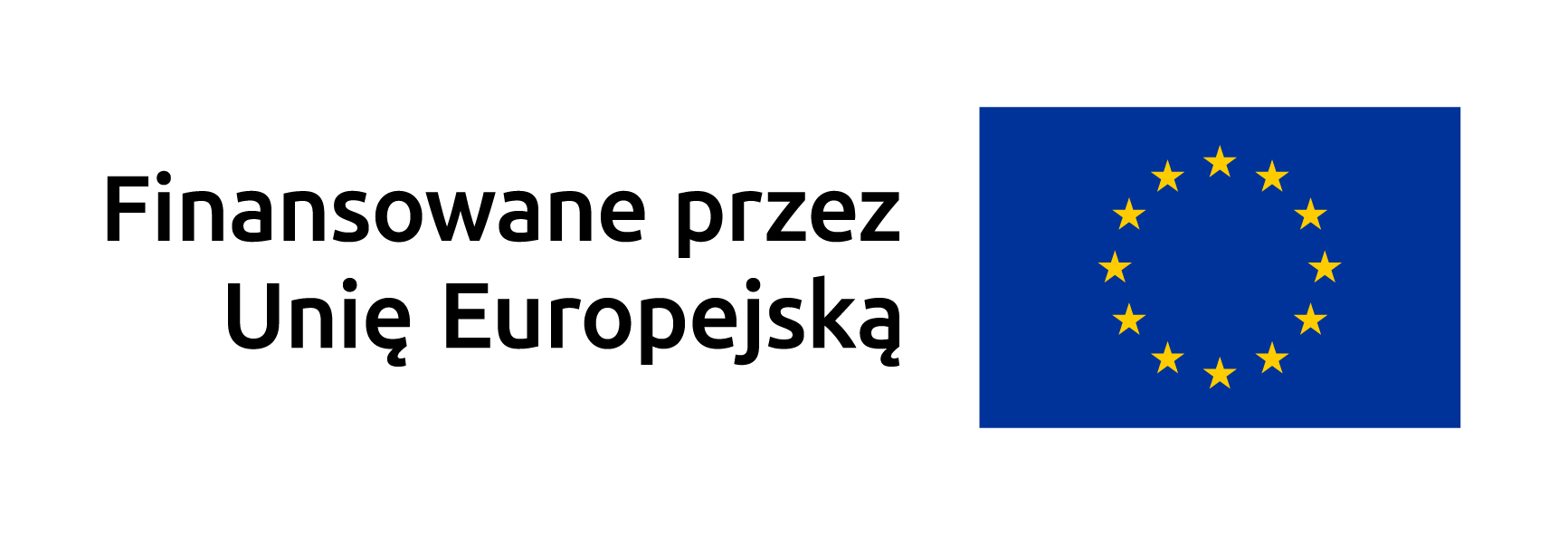 Dziękuję za uwagę